Reading Emotions in other People
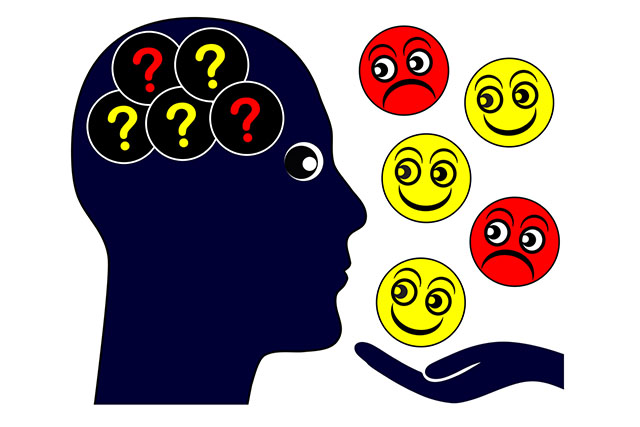 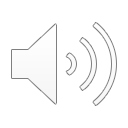 How Do We Know that Facial Expressions are Universal and Innate?
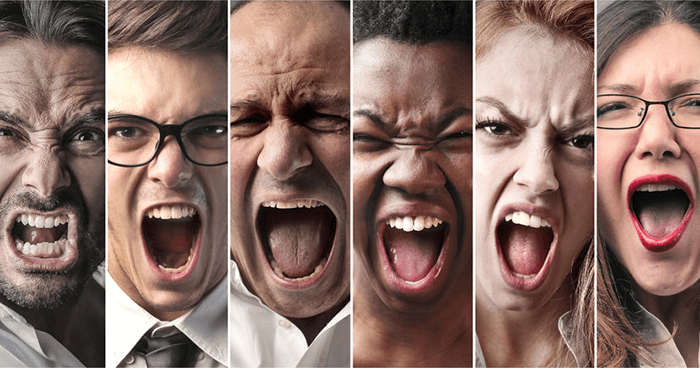 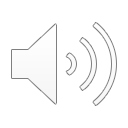 Cross-Cultural Similarity
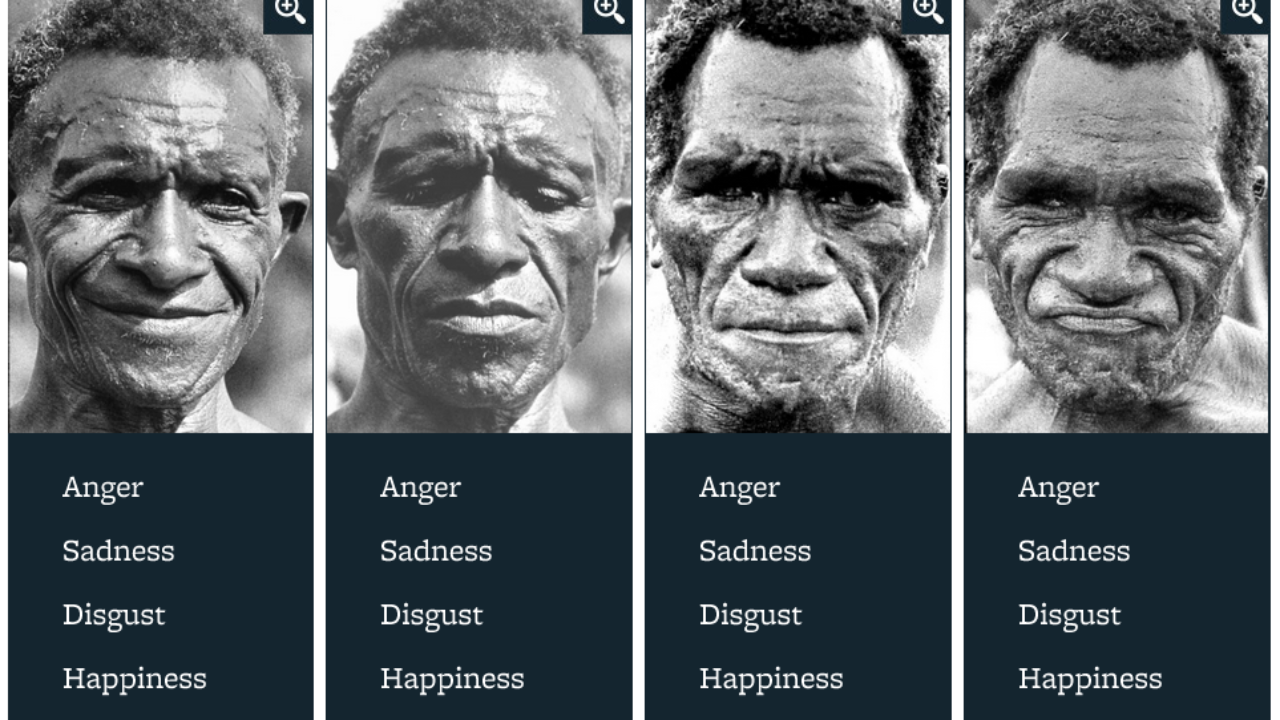 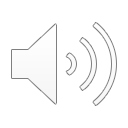 Studies on Non-Human Primates
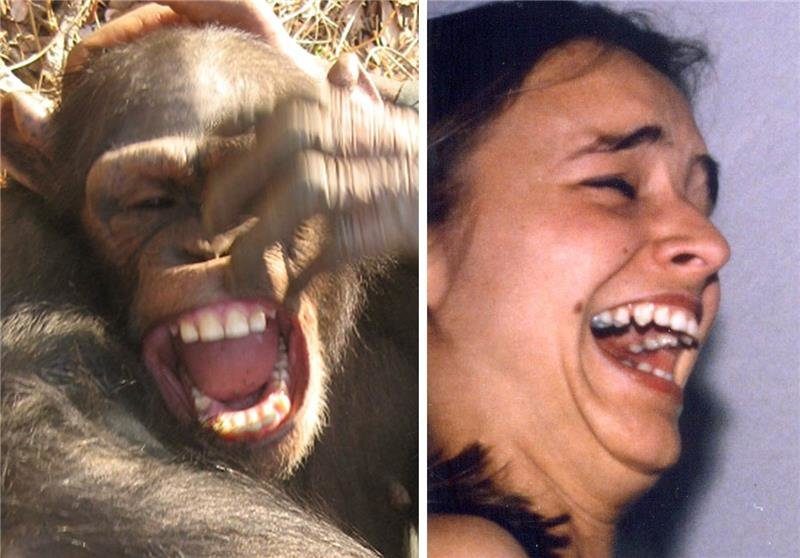 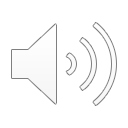 Studies on Non-Human Primates
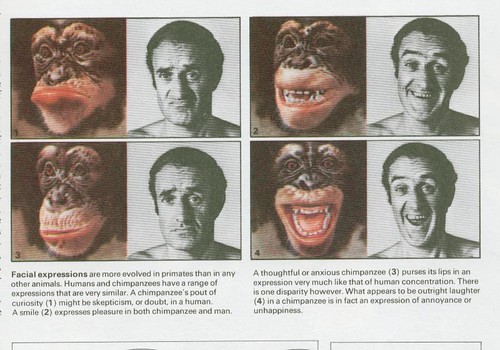 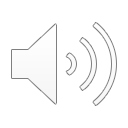 Studies on Non-Human Primates
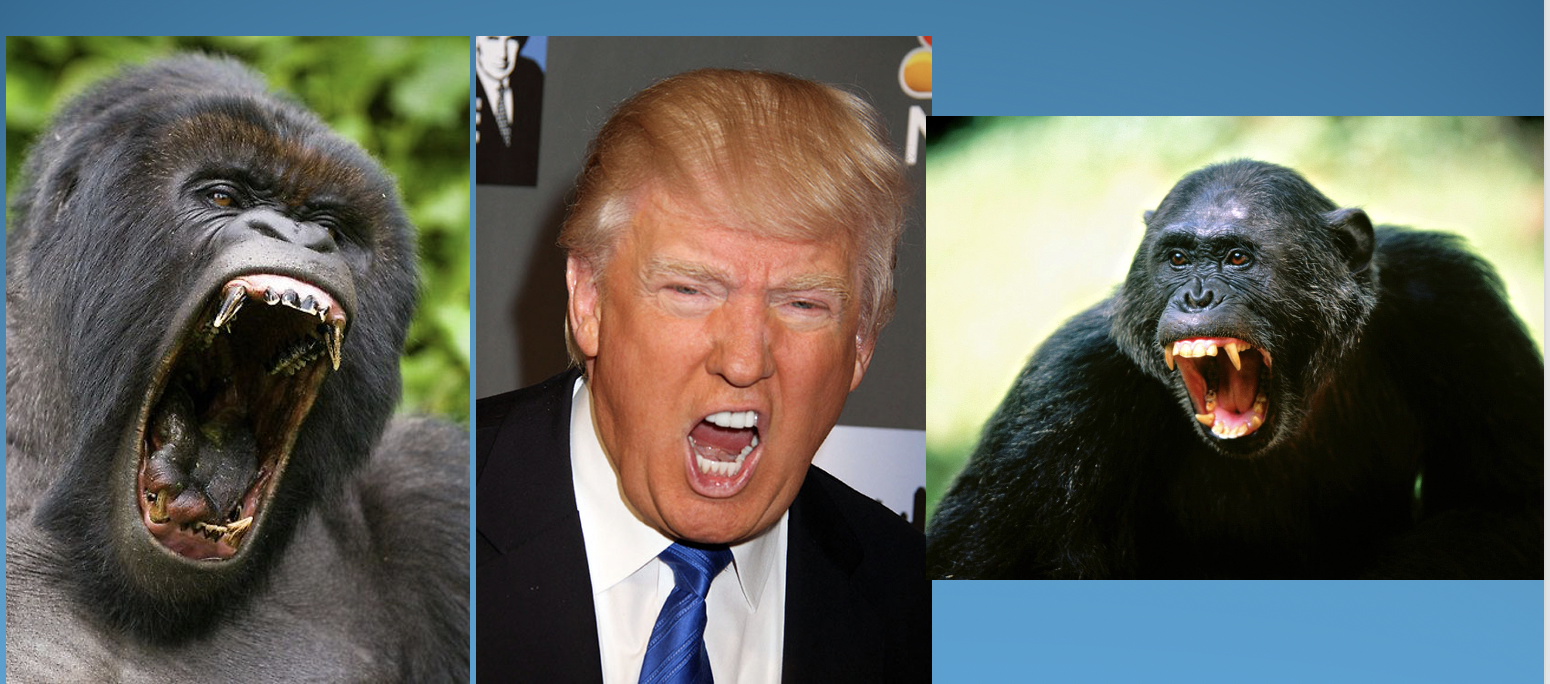 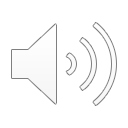 Studies on Non-Human Primates
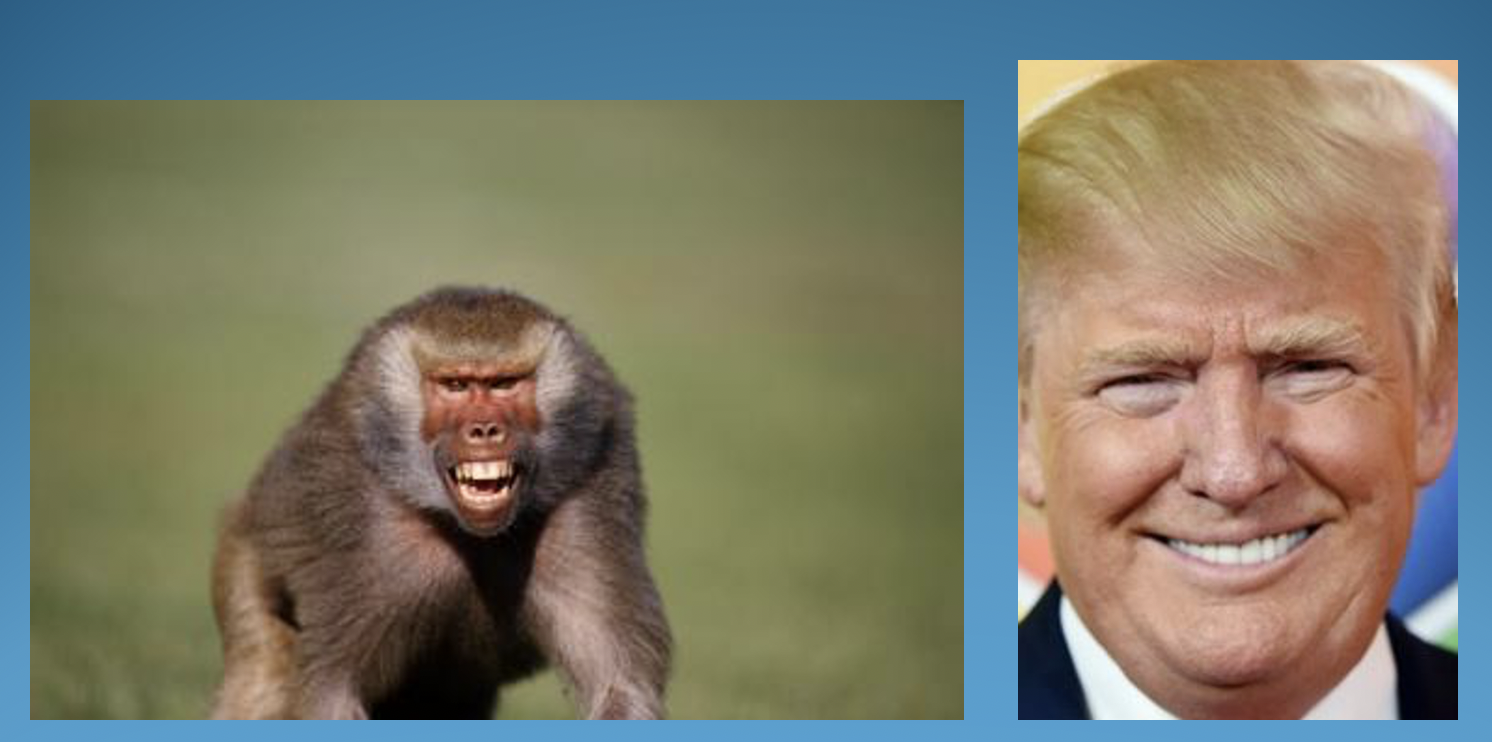 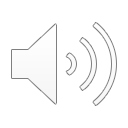 Studies on Non-Human Primates
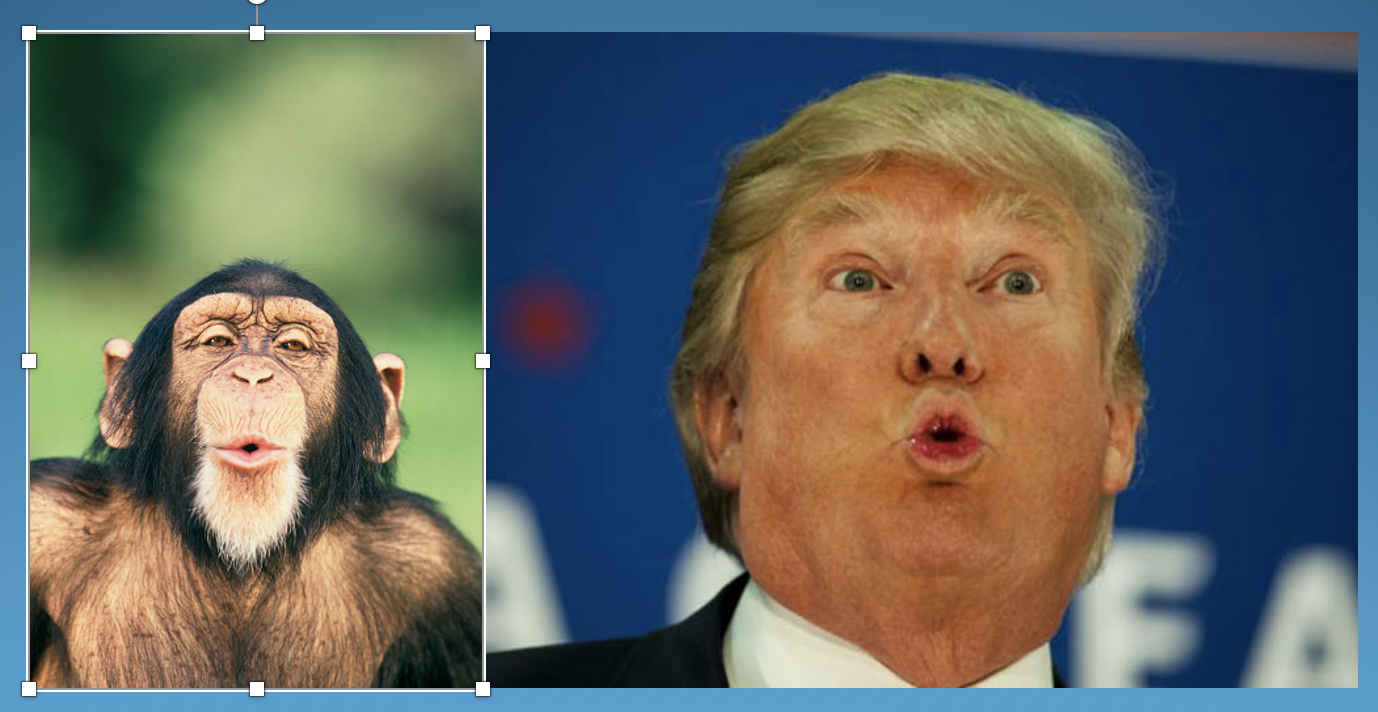 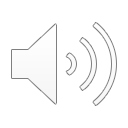 Studies on Non-Human Primates
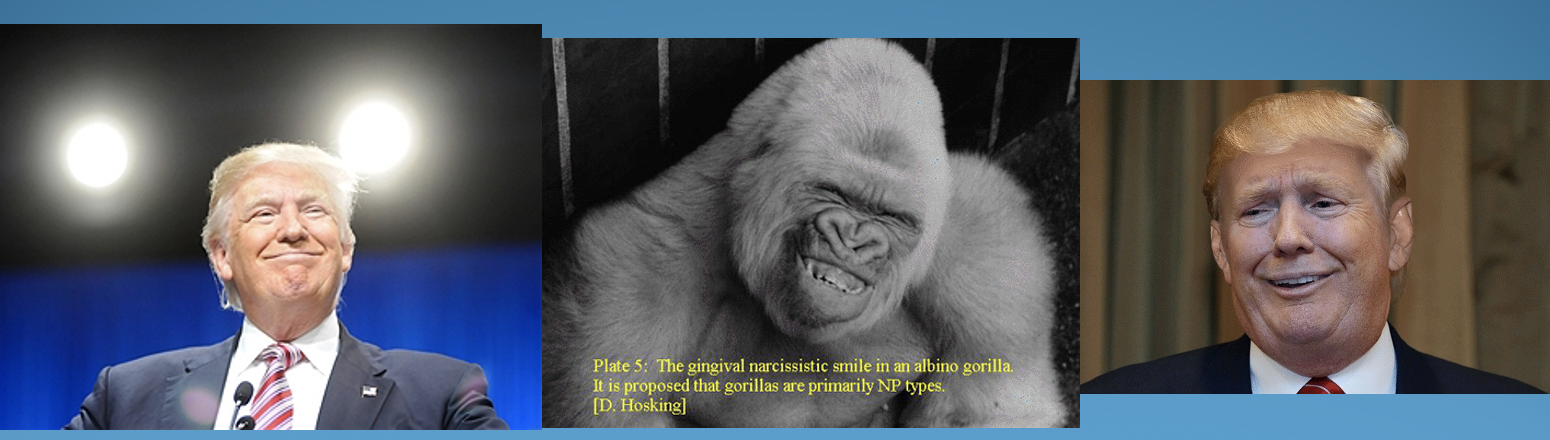 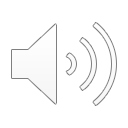 Facial Expression in People Born Blind
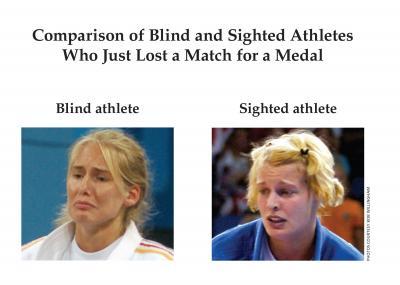 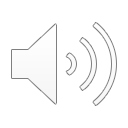 Display Rules
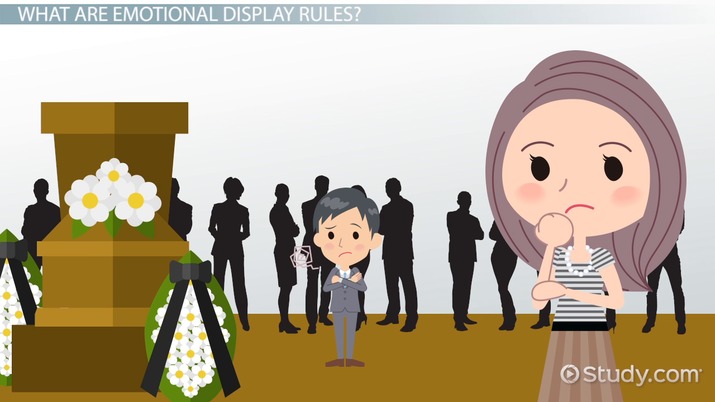 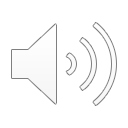 An Example of a “Display Rules” Study:Japanese vs. American Facial Expressions
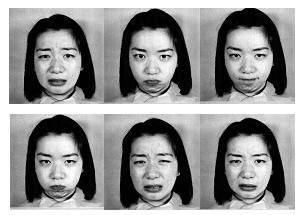 Seven Basic Facial Expressions of Emotion
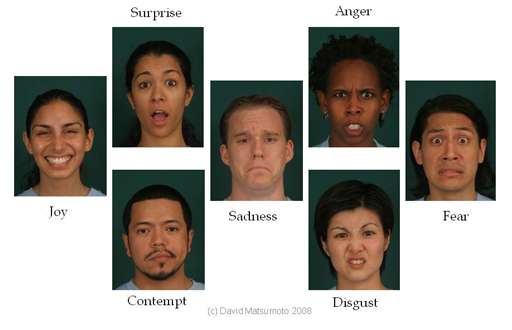 Basic Facial Expressions of Emotion
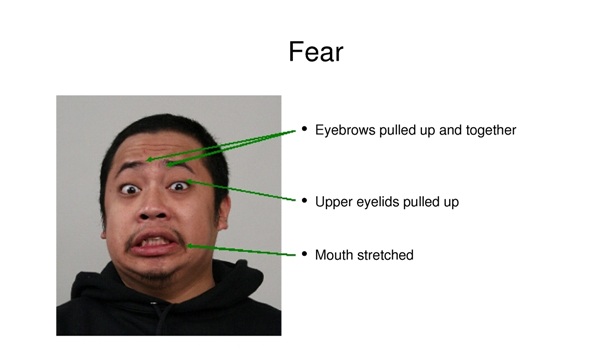 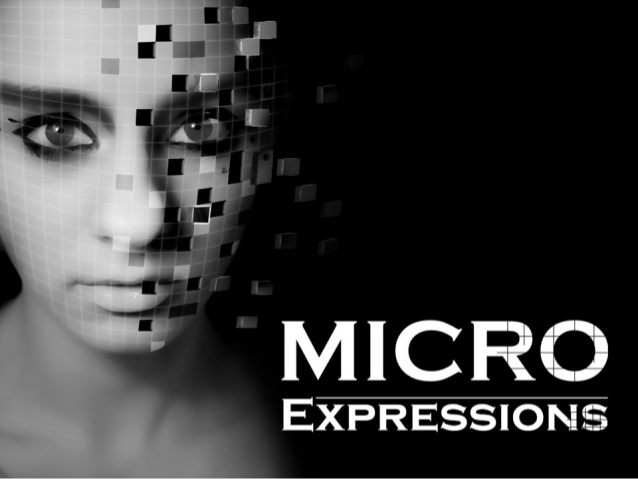 Facial “Management” Techniques
Qualifying
Quickly follow one expression with another
Modulating
Adjust intensity of expression
Falsifying
Outright faking or covering up